Angles
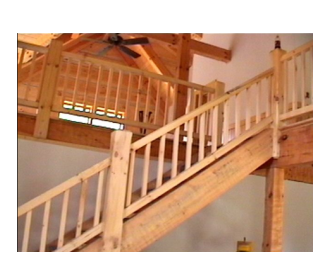 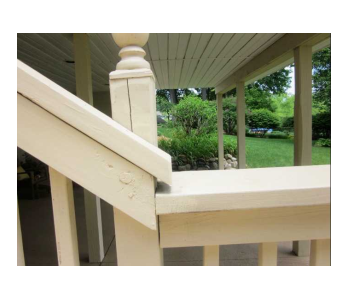 Y
Naming Angles
X
C
Z
A
B
Q
Classifying angles
m < x = 90                     m < y = 180                                 m< a = 70                               m<b = 120
Use the given information to find the indicated angle measure
F
M<FEG = ________
E
45
G
79
G
Bisect - ____________________________________________________________________________
BC bisects angle ABD. Find the measure of angle ABC
C
C
A
6x + 23
X + 10
A
D
D
9x – 4
2x - 5
B
B
Supplementary - ___________________________________________________________________
x
x
65
120
4x - 3
5x + 3
8x
6x - 30
Complementary__________________________________________________________________
x -10
2x - 20
X + 20
2x - 20
Cut two intersecting lines through your cookie. What do you notice about the opposite angles?Write a conjecture                                                                                        Draw a picture

____________________________________________
____________________________________________

____________________________________________

_____________________________________________
Vertical angles ___________________________________________________________________
W
As shown in the diagram, XY and WZ intersect
at E. If m<XEW is represented by 2x + 40 and m<ZEY
by 6x – 20, find the measure of m<XEZ
x
E
Y
Z
The measure of two vertical angles are represented by 3x – 10 and x + 30, find the value of x.
AB and CD intersect at E. If m<CEB is represented by 5x – 8 and m<AED is represented by x + 36, find
the value of x.